আজকের ডিজিটাল ক্লাসে সবাইকে
স্বাগতম
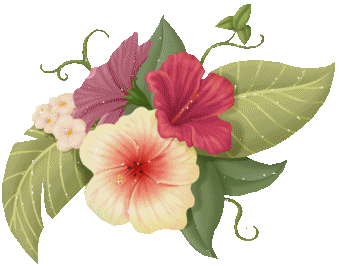 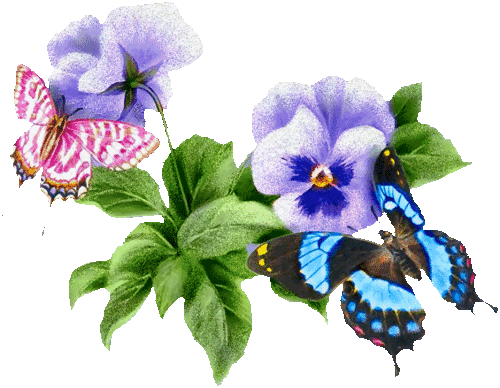 03/14/2020
1
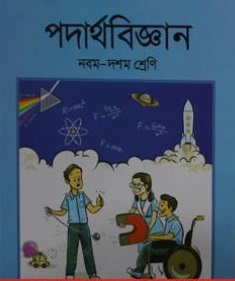 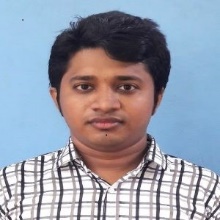 মোহাম্মদ মোক্তার হোসেন
সহকারি শিক্ষক
বেরনাইয়া উচ্চ বিদ্যালয়
মোবাইল নং ০১৭৩১১৮৪০২৮
শ্রেণি : নবম
বিষয় : পদর্থ বিজ্ঞান 
অধ্যায়ঃ চতুর্থ
সময় : 5০ মিনিট
তারিখ: ১3-0৩-20২০ খ্রি.
03/14/2020
2
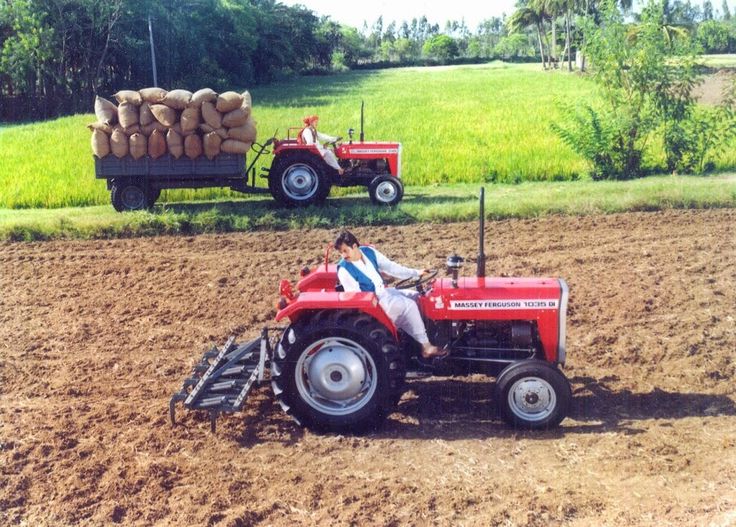 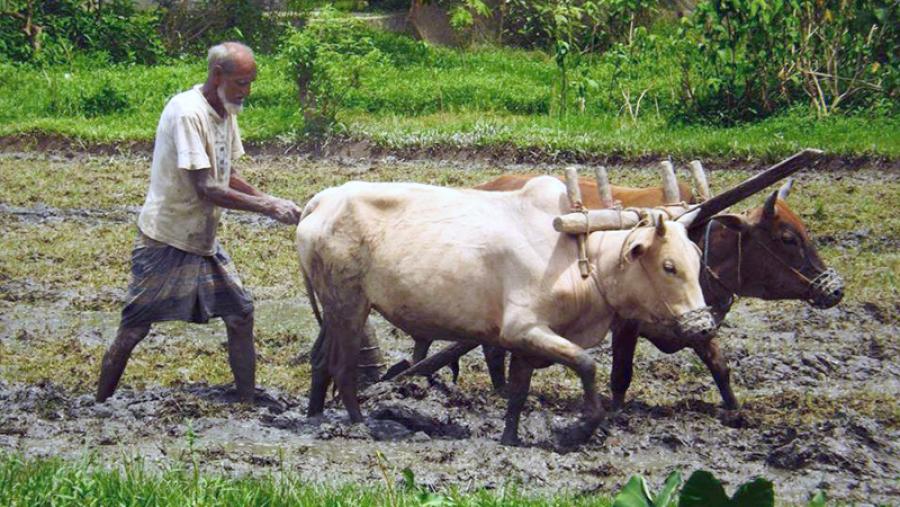 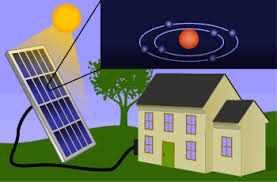 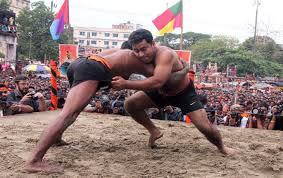 উপরের চিত্র থেকে কি বুঝা যায় ? চিন্তা করে ঊত্তর দাও।
03/14/2020
3
কাজ, ক্ষমতা ও শক্তি
03/14/2020
4
এই পাঠ শেষে শিক্ষার্থীরা...
কাজ ও শক্তি কি তা বলতে পারবে;
গতিশক্তি বর্ণনা করতে পারবে;  
উৎসে শক্তির রুপান্তর ব্যাখ্যা করতে পারবে।
03/14/2020
5
f
F
d
একটি ভরের ওপর বল প্রয়োগ করা হলে ঘর্ষণ বল উল্টা দিকে কাজ করে
03/14/2020
6
শক্তির উৎস
অনবায়নযোগ্য
নবায়নযোগ্য
03/14/2020
7
03/14/2020
8
03/14/2020
9
এসো ছবিগুলো দেখি...
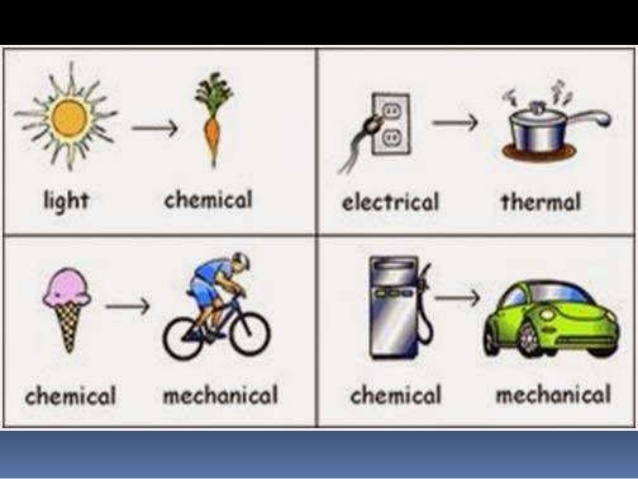 03/14/2020
10
শক্তির রুপান্তর
03/14/2020
11
একক কাজ
সময়ঃ ৫ মিনিট
কাজ বলতে কি বুঝ?
 শক্তি বলতে কি বুঝায়?
শক্তির উৎস কয়টি ও কি কি?
03/14/2020
12
দলগত কাজ
সময়ঃ ১০মিনিট
তোমাদের দেখা বিভিন্ন প্রকার শক্তি কিভাবে রূপান্তরিত হয় তার একটি তালিকা তৈরি কর।
03/14/2020
13
মূল্যায়ন
সময়ঃ ৩ মিনিট
১। বল প্রয়োগে বস্তুর অবস্থানের পরিবর্তন হলে কি হবে? 
ক) ক্ষমতা    খ) শক্তি   গ) কাজ     ঘ) কোনটি নয়
উত্তর
২। শব্দ এক প্রকার……।
	ক) ক্ষমতা    খ) শক্তি   গ) কাজ     ঘ) কোনটি নয়
উত্তর
৩। অনবায়নযোগ্য শক্তি কয়টি?
	ক) ২টি	    খ ৩ টি    গ) ৪ টি      ঘ) ৫ টি
উত্তর
03/14/2020
14
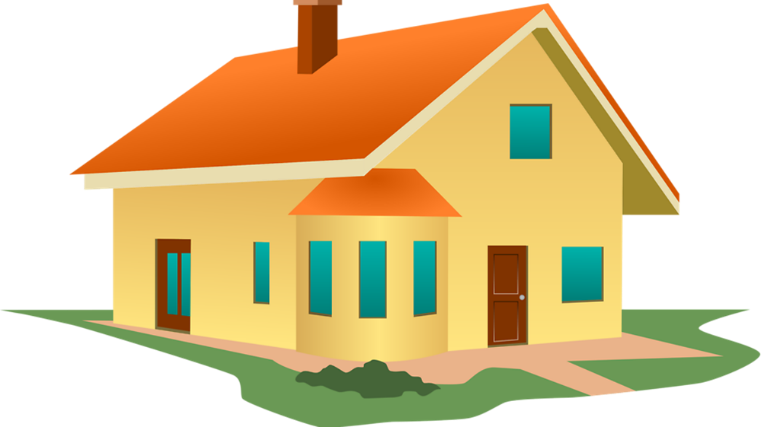 বাড়ির কাজ
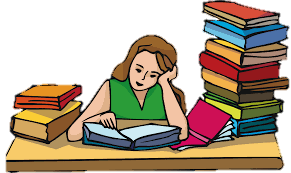 ১। শক্তির নিত্যতা বিধিটি লিখ।
২। শক্তির রুপান্তর পরিবেশের উপর প্রভাব ফেলে – ব্যাখ্যা কর।
03/14/2020
15
আজকের ডিজিটাল ক্লাসে অংশ নেওয়ায় সবাইকে
ধন্যবাদ
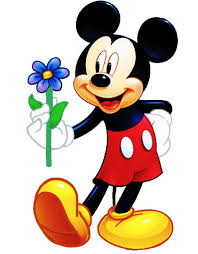 03/14/2020
16